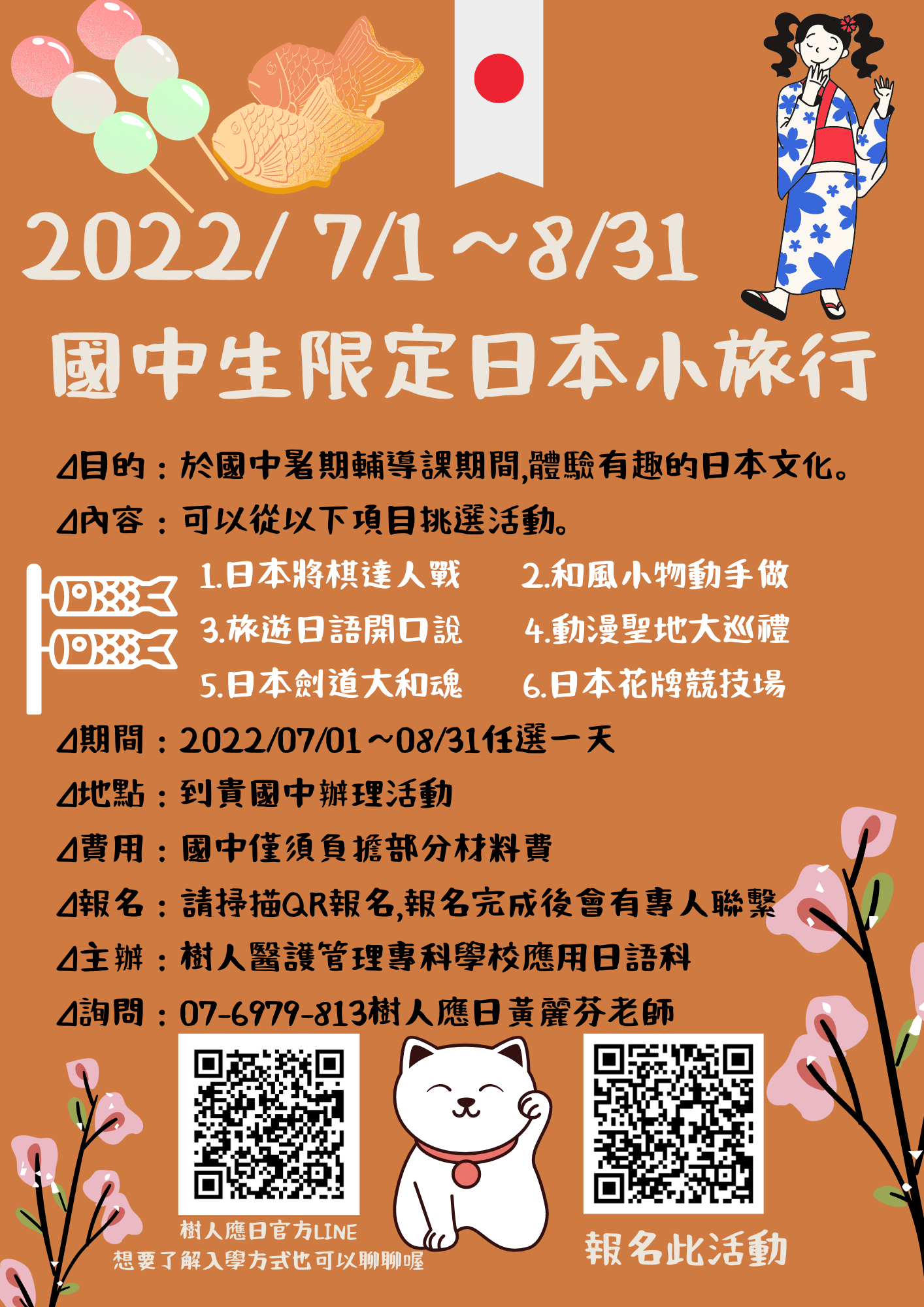 sdsdsd
sdsfdsfsfs